Probability Review
1
2/8/2017
Why Probabilistic Robotics?
autonomous mobile robots need to accommodate the uncertainty that exists in the physical world
sources of uncertainty
environment
sensors
actuation
software
algorithmic
probabilistic robotics attempts to represent uncertainty using the calculus of probability theory
2
2/8/2017
Axioms of Probability Theory
Pr(A) denotes probability that proposition A is true.
3
A Closer Look at Axiom 3
4
Using the Axioms
5
Discrete Random Variables
X denotes a random variable.
X can take on a countable number of values in {x1, x2, …, xn}.
P(X=xi ), or P(xi ), is the probability that the random variable X takes on value xi. 
P( ∙ ) is called probability mass function.
6
Discrete Random Variables
fair coin


fair dice
P(X=heads) = P(X=tails) = 1/2
P(X=1) = P(X=2) = P(X=3) = P(X=4) = P(X=5) = P(X=6) = 1/6
7
2/8/2017
Discrete Random Variables
sum of two fair dice
8
2/8/2017
Discrete Random Variables
plotting the frequency of each possible value yields the histogram
6
5
4
frequency
3
2
1
8
9
10
11
12
2
3
4
5
6
7
9
2/8/2017
Continuous Random Variables
X takes on values in the continuum.
p(X=x), or p(x), is a probability density function.


E.g.
p(x)
x
10
Continuous Random Variables
unlike probabilities and probability mass functions, a probability density function can take on values greater than 1 
e.g., uniform distribution over the range [0, 0.1]
however, it is the case that
11
Continuous Random Variables
normal or Gaussian distribution in 1D
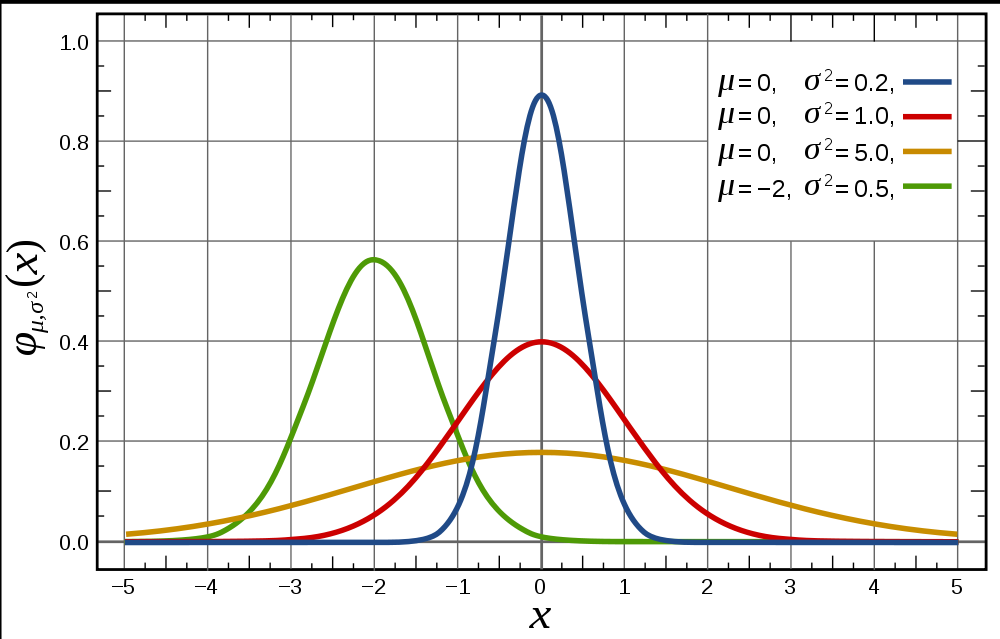 12
2/8/2017
Continuous Random Variables
1D normal, or Gaussian, distribution
     mean
     standard deviation
            variance
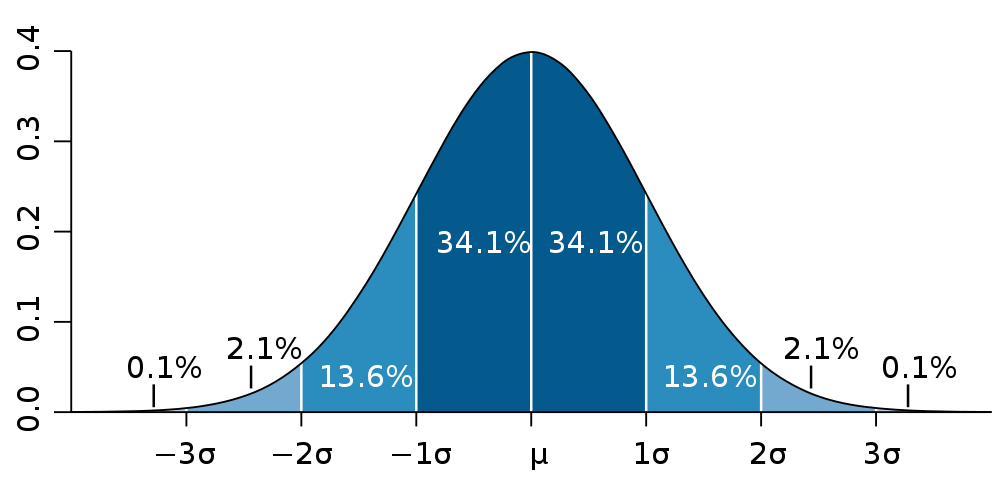 13
2/8/2017
Continuous Random Variables
2D normal, or Gaussian, distribution
      mean
      covariance matrix
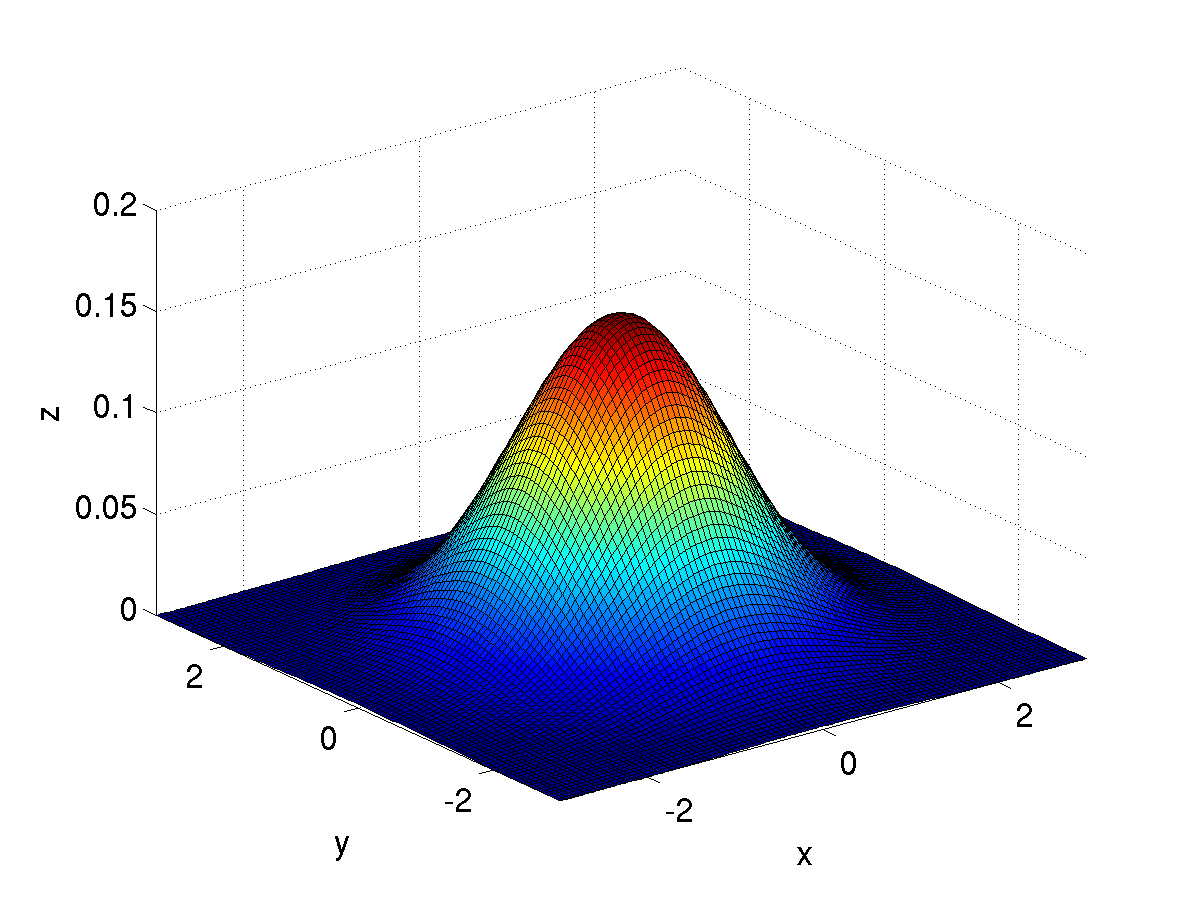 14
2/8/2017
Continuous Random Variables
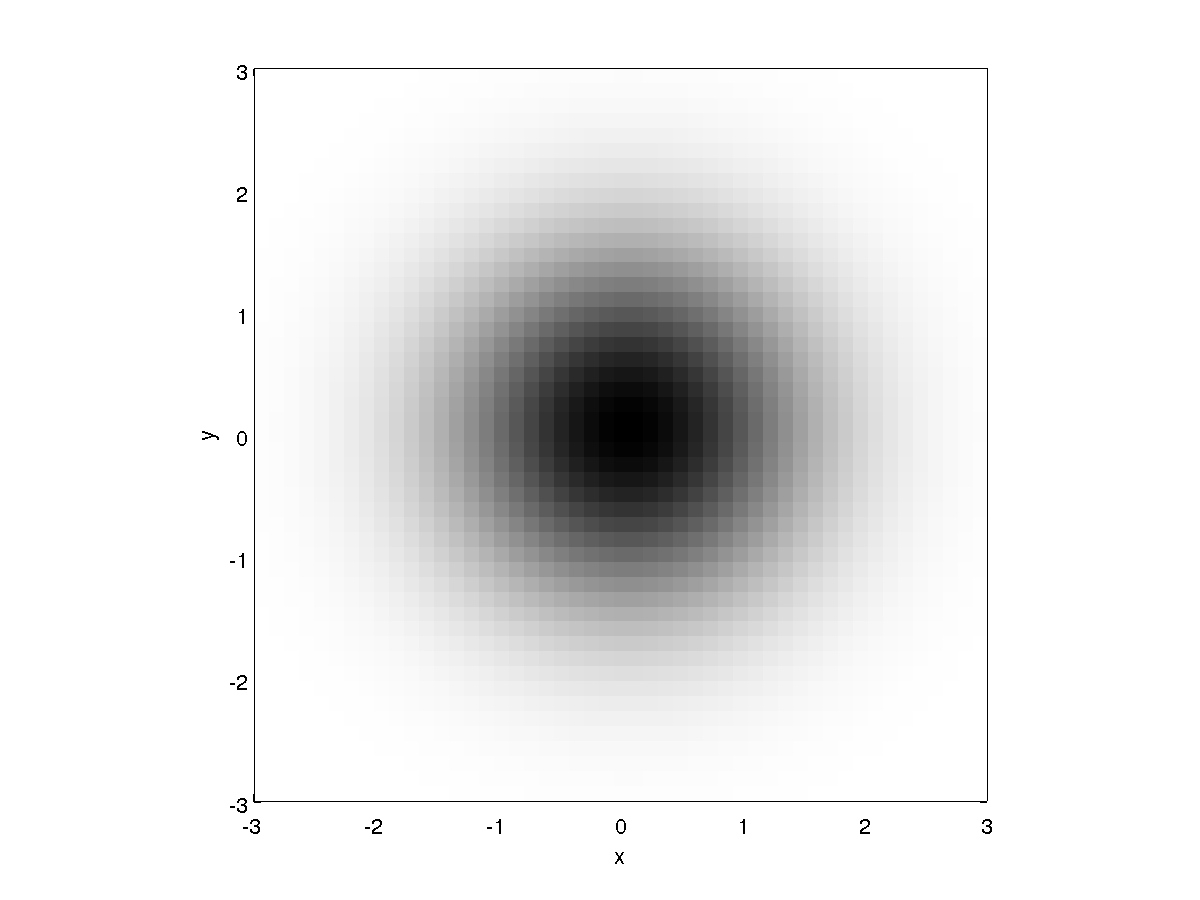 in 2D
isotropic
15
2/8/2017
Continuous Random Variables
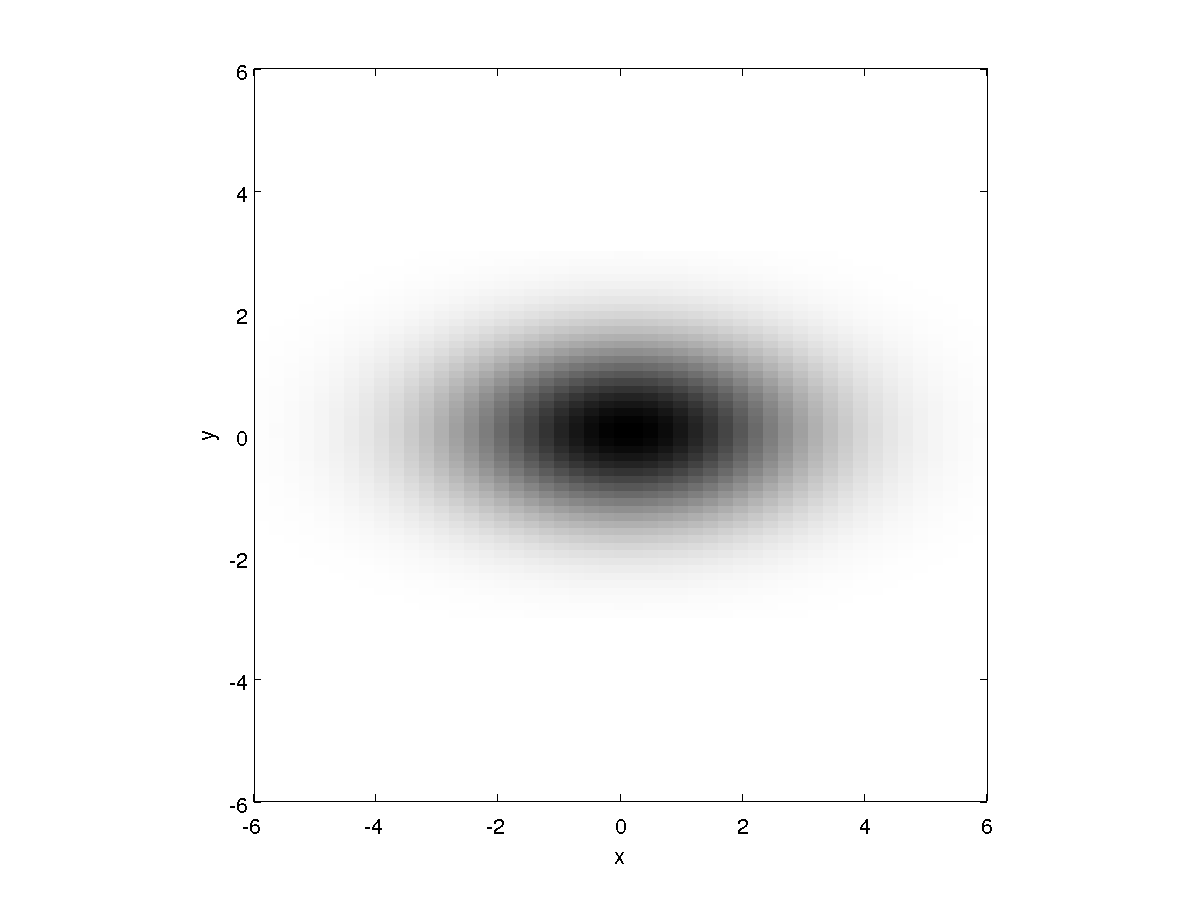 in 2D
anisotropic
16
2/8/2017
Continuous Random Variables
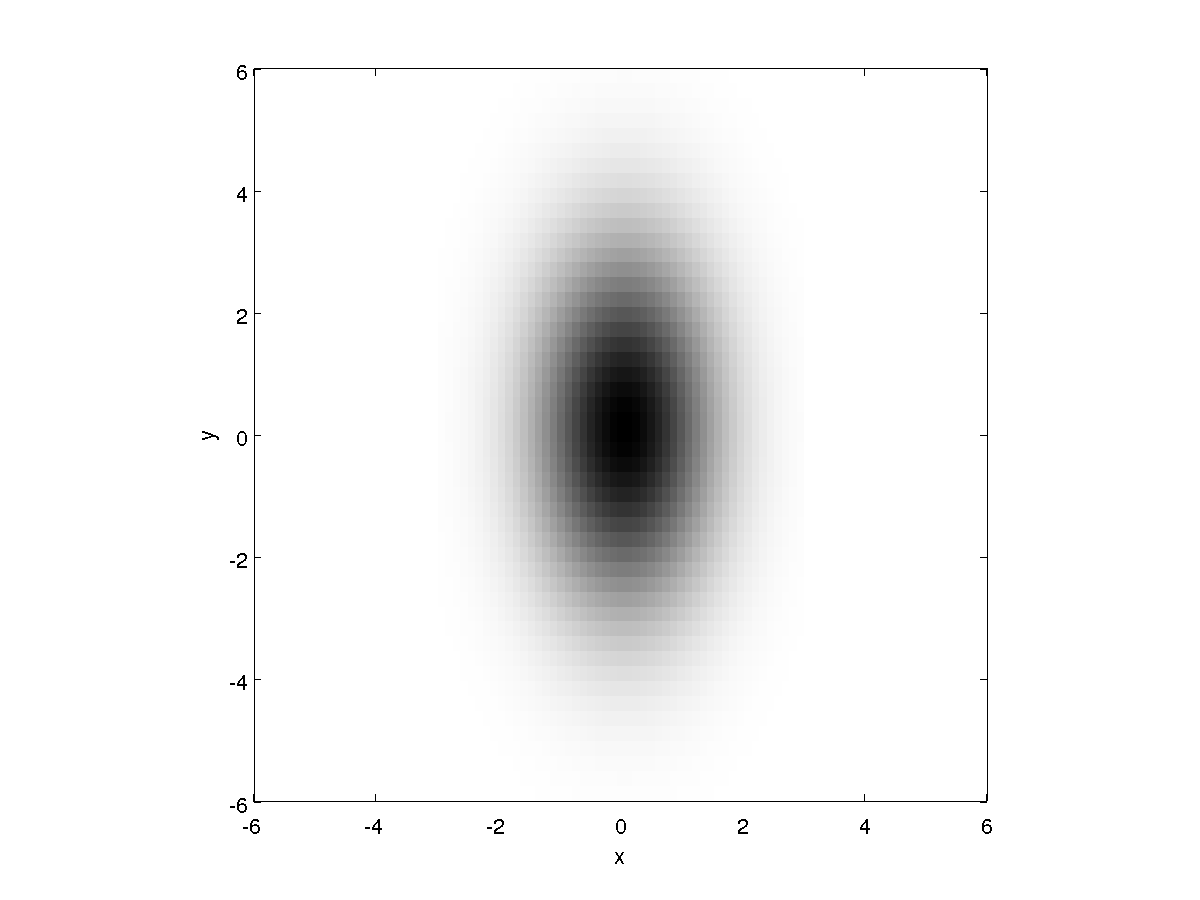 in 2D
anisotropic
17
2/8/2017
Continuous Random Variables
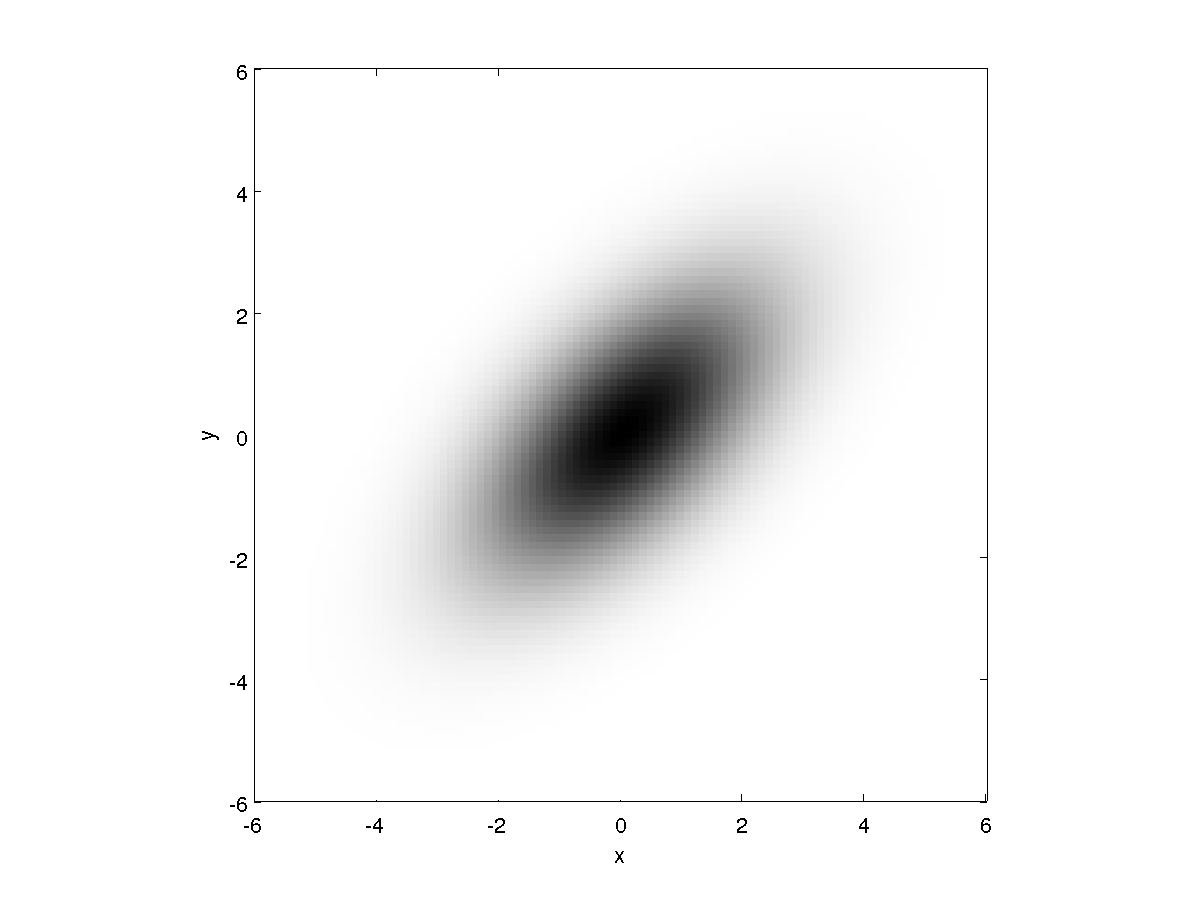 in 2D
anisotropic
18
2/8/2017
Covariance matrices
19
2/8/2017
>> [v, d] = eig([1 0; 0 4])

v =

     1     0
     0     1


d =

     1     0
     0     4
20
2/8/2017
>> [v, d] = eig([2.5 1.5; 1.5 2.5])

v =

   -0.7071    0.7071
    0.7071    0.7071


d =

     1     0
     0     4
21
2/8/2017
Joint Probability
the joint probability distribution of two random variables

			P(X=x and Y=y) = P(x,y)

	describes the probability of the event that X has the value x and Y has the value y 
If X and Y are independent then 		P(x,y) = P(x) P(y)
22
Joint Probability
the joint probability distribution of two random variables

				P(X=x and Y=y) = P(x,y)

	describes the probability of the event that X has the value x and Y has the value y 
example: two fair dice			 P(X=even and Y=even) = 9/36			 P(X=1 and Y=not 1) = 5/36
23
2/8/2017
Joint Probability
example: insurance policy deductibles
y
home
x
automobile
24
2/8/2017
Joint Probability and Independence
X and Y are said to be independent if

				P(x,y) = P(x) P(y)

	for all possible values of x and y 

example: two fair dice		P(X=even and Y=even) = (1/2) (1/2)		 P(X=1 and Y=not 1) = (1/6) (5/6)

are X and Y independent in the insurance deductible example?
25
2/8/2017